SADIK YILMAZ MESLEKİ VE TEKNİK ANADOLU LİSESİ
PAZARLAMA VE PERAKENDE ALAN TANITIMI
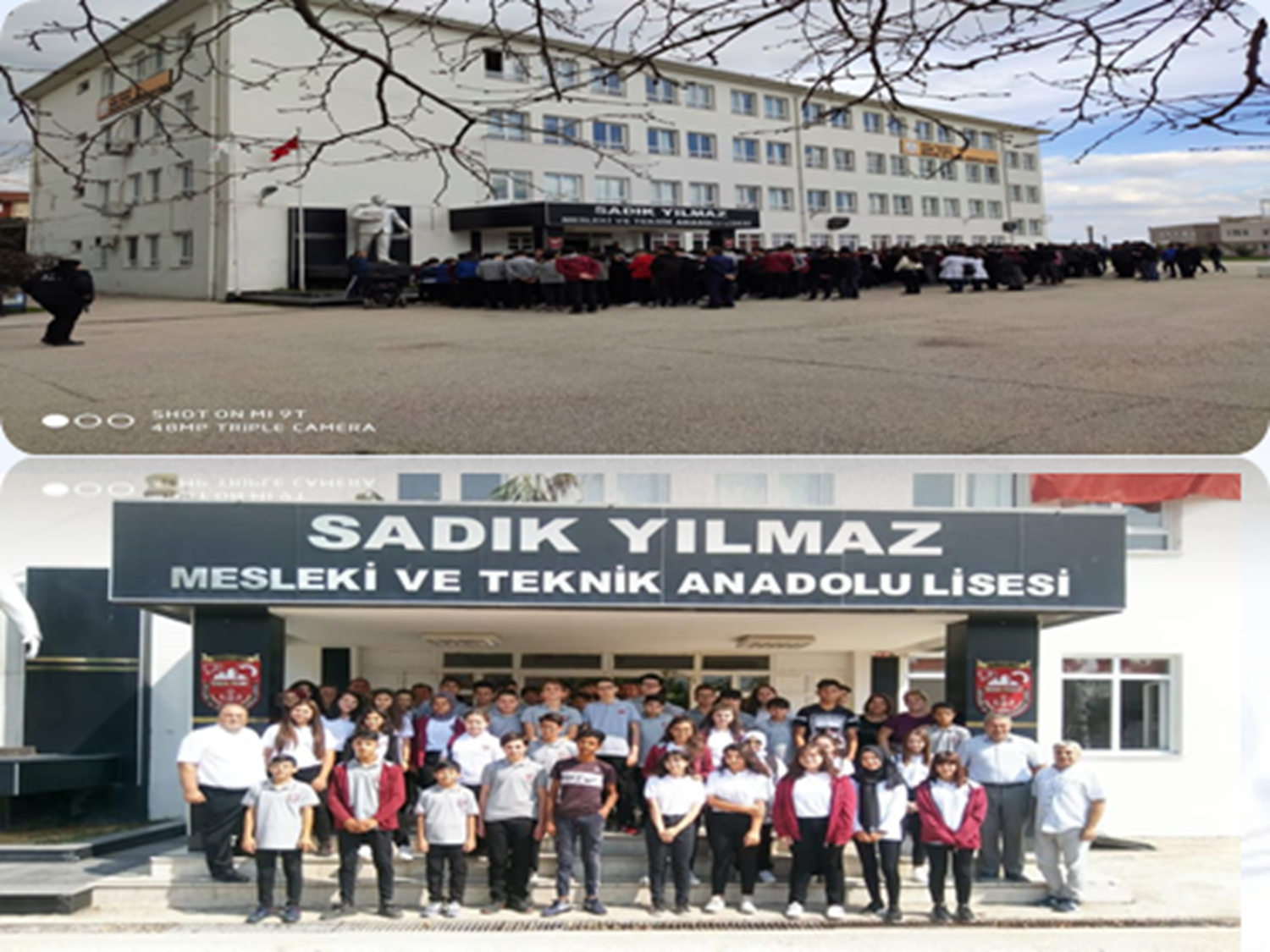 2022
1
PAZARLAMA VE PERAKENDE ALAN TANITIMI
13.05.2022
PAZARLAMA VE  PERAKENDE
Pazarlama kavramında pazarlama faaliyetleri, daha üretim yapılmadan önce başlar, üretim esnasında ve satış sonrası hizmetler şeklinde devam eder.
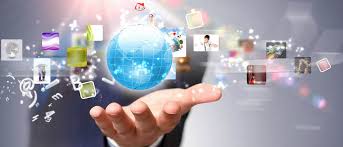 2
PAZARLAMA VE PERAKENDE ALAN TANITIMI
13.05.2022
PAZARLAMA VE  PERAKENDE
Bütün işletmelerin ana hedefi kâr sağlamaktır.

	Bu durumun gerçekleşmesi, iyi bir pazarlama faaliyetinin nitelikli bir pazarlama elemanlarına sahip olmasıyla gerçekleşmektedir.
3
PAZARLAMA VE PERAKENDE ALAN TANITIMI
13.05.2022
PAZARLAMA VE PERAKENDE
Pazarlama ve Perakende Alanı, piyasada kök salmış, güçlü firmaların gelişimine önem verdiği bir meslek  grubudur. 
Milli Eğitim Bakanlığı ( MEB ) 2020 Yılı Mesleki Eğitim Raporuna göre işe yerleştirmede (istihdam) Ülkemizdeki 54 Alan / Bölüm arasından 1.sırada yer almaktadır.
4
PAZARLAMA VE PERAKENDE ALAN TANITIMI
13.05.2022
ALANIN                               AMACI    -      MİSYONU    -    VİZYONU
Pazarlama ve Perakende alanı altında yer alan dallarda, sektörün ihtiyaçları ile bilimsel ve teknolojik gelişmeler doğrultusunda gerekli olan mesleki yeterlikleri kazanımı nitelikli meslek elemanlarının yetiştirilmesi amaçlanmaktadır.
Dinamik, etkin, başarılı kadromuzla öğrenmeye teşvik eden, kendi değerlerine sahip çıkan, çözüm odaklı öğrenciler yetiştirmek.

Öğrencilerimizin alanlarında neyi, neden, ne zaman, nasıl ve kimin için yapacaklarına rasyonel kararlarıyla anında cevap verebilmelerini sağlamaktır.
Sürekli gelişen ve globalleşen ticaret ve pazarlama alanlarındaki değişmeler ile birlikte okulumuzun sunduğu çok yönlü çağdaş eğitimi ile örnek olan ve her zaman gelişen bir bölüm olmaktır.
Bu misyon ve vizyon ışığında,  geleceğin Pazarlama ve Perakende alanı mezunlarına mezuniyet sonrası kullanacakları ilke ve prensipler sunulmaya çalışılacaktır.
5
PAZARLAMA VE PERAKENDE ALAN TANITIMI
13.05.2022
PAZARLAMA VE PERAKENDE ALANINA AİT DALLAR
SİGORTACILIK
Günümüzde insanların kendilerini ve değerli mal varlıklarını garantiye alması, zarara uğraması durumunda karşılığını alabilmesi ancak ödediği primlerle olasıdır. Sigorta konusunda işlemleri yürütebilecek elemanlara gereksinim vardır. Bölüm bu tür işlemlerin yapıldığı şirketlere, bankalara eleman yetiştirir.
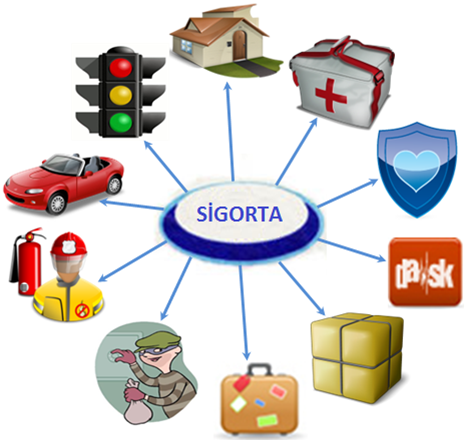 6
PAZARLAMA VE PERAKENDE ALAN TANITIMI
13.05.2022
PAZARLAMA VE PERAKENDE ALANINA AİT DALLAR
SATIŞ DANIŞMANLIĞI
İş organizasyonu yapan, satış öncesi hazırlık yapan, müşterilerle görüşerek satış işlemlerini takip eden, satış sonrası işlemleri kontrol eden, bir sonraki güne hazırlık yapan, nitelikli kişidir.
7
PAZARLAMA VE PERAKENDE ALAN TANITIMI
13.05.2022
Ofis Uygulamaları
Perakendecilik
Satış Teknikleri
Mesleki Matematik
ALANDA OKUTULAN DERSLER
Mesleki Gelişim Atölyesi
Perakende Paket Programları
Temel Hukuk
Ürün Bilgisi
Mağaza Atmosferi ve Görsellik
Tüketici Hakları
Satışta İletişim Teknikleri
Pazarlama Mevzuatı
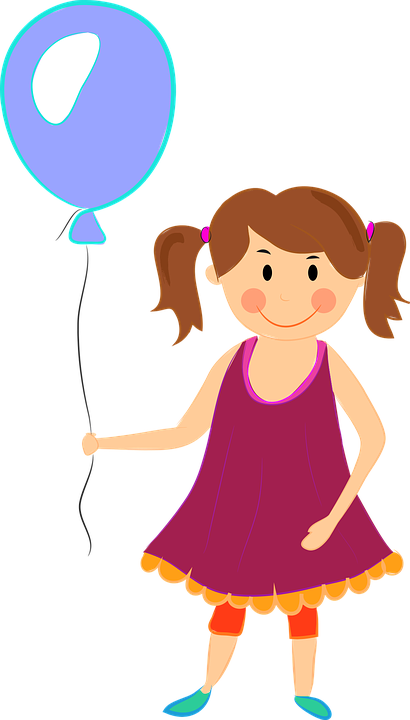 Pazarlama İlkeleri
Satış 
danışmanlığı
8
PAZARLAMA VE PERAKENDE ALAN TANITIMI
13.05.2022
PAZARLAMA VE PERAKENDE ALANI
V
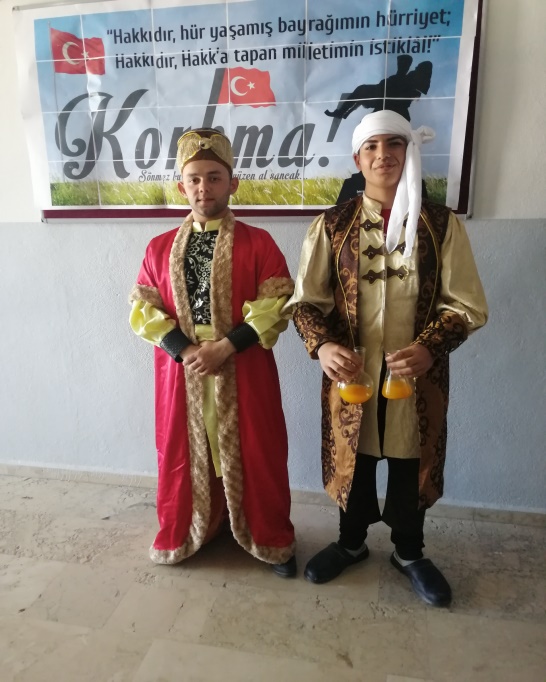 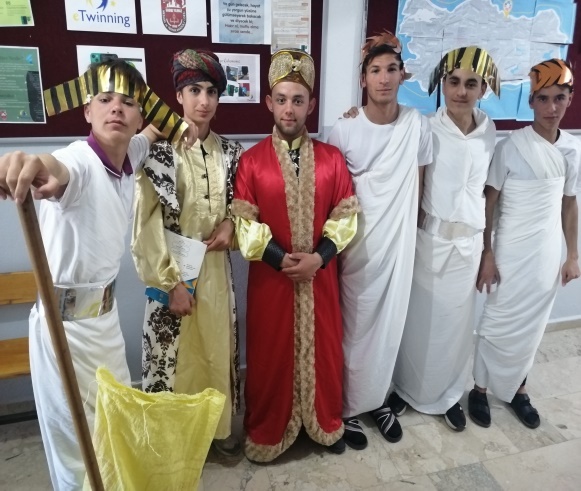 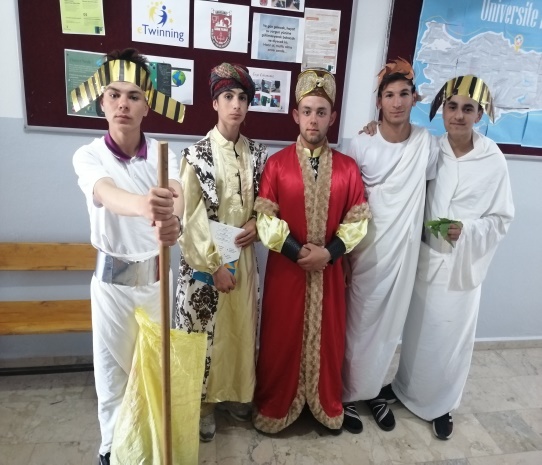 ETKİNLİKLERİ
ÖĞRENCİLERİMİZİN
9
PAZARLAMA VE PERAKENDE ALAN TANITIMI
13.05.2022
PAZARLAMA VE PERAKENDE ALANI
ÖĞRENCİLERİMİZLE ÇALIŞMALARIMIZ
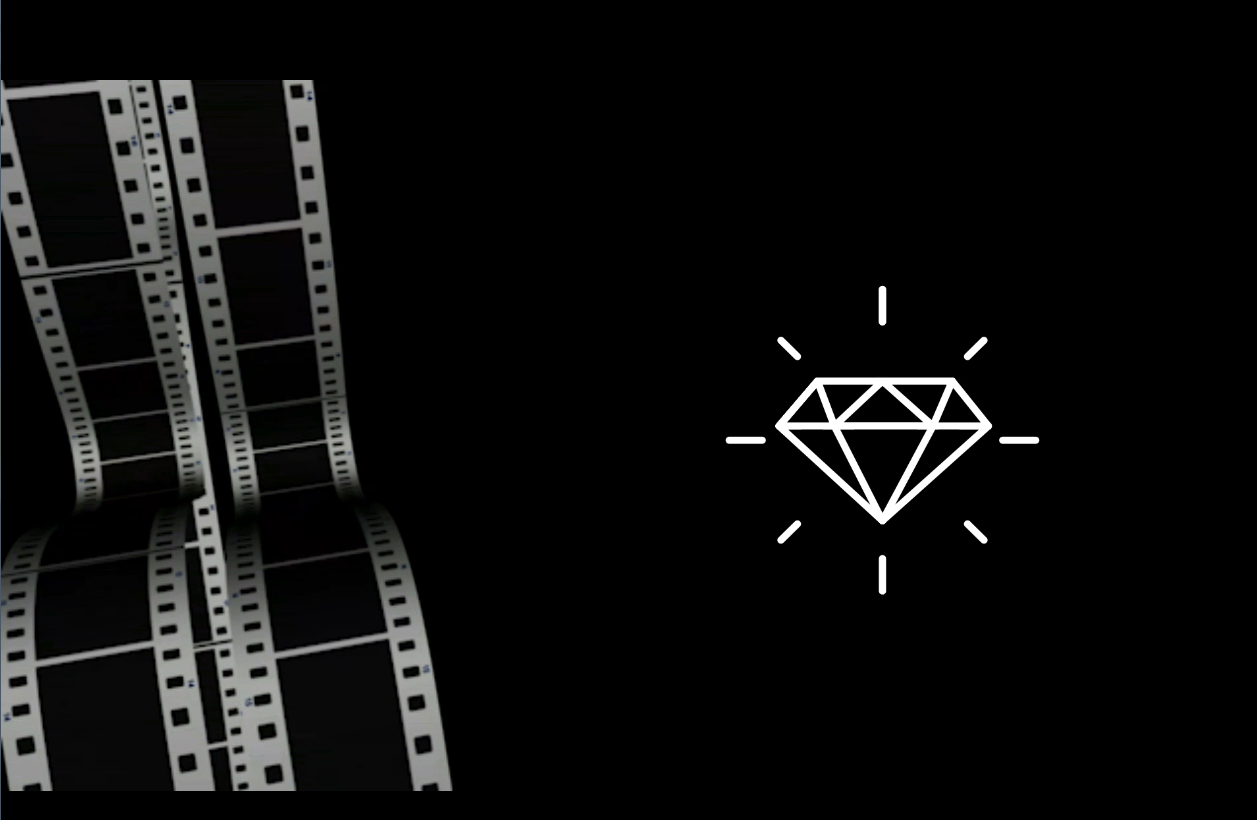 10
PAZARLAMA VE PERAKENDE ALAN TANITIMI
13.05.2022
PAZARLAMA VE PERAKENDE ALANI
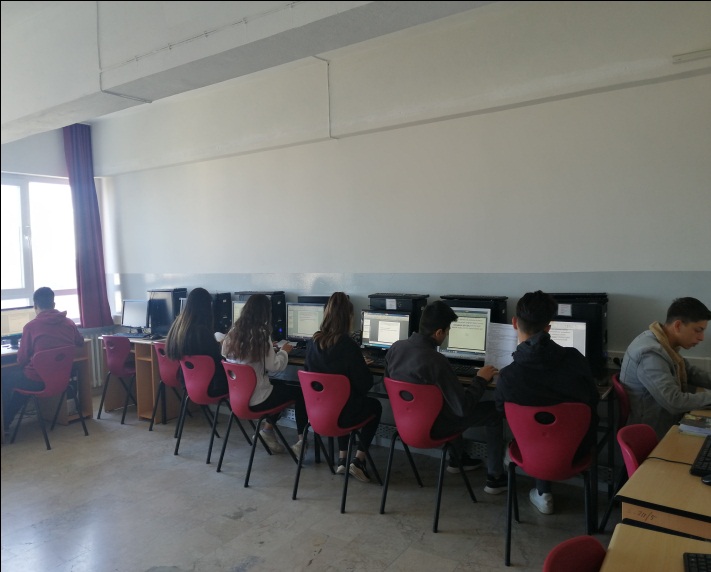 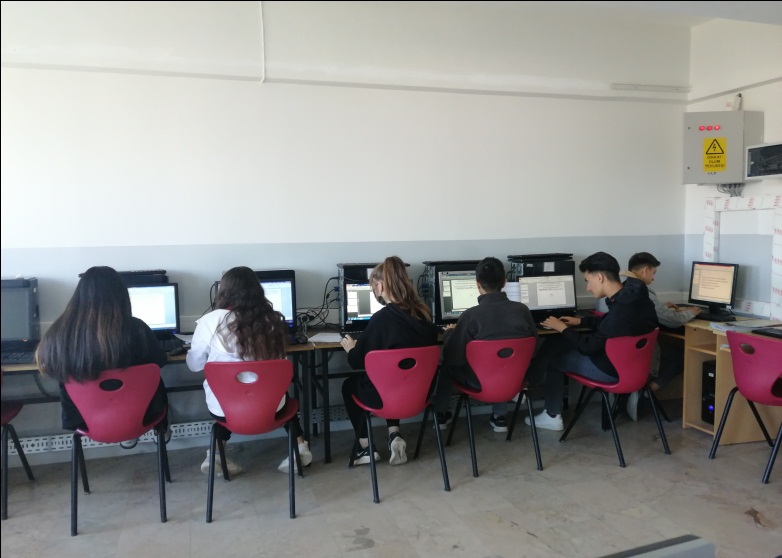 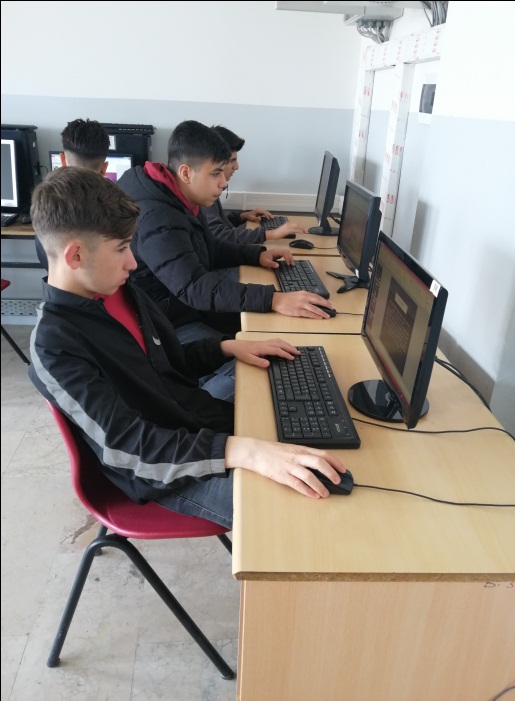 LABORATUVAR
ÇALIŞMALARIMIZ
11
PAZARLAMA VE PERAKENDE ALAN TANITIMI
13.05.2022
12
PAZARLAMA VE PERAKENDE ALAN TANITIMI
13.05.2022
PAZARLAMA VE  PERAKENDE ALANI SATIŞ ELEMANLIĞI DALI  ÖNLİSANS (2 YILLIK ) PROGRAMLARI
13
PAZARLAMA VE PERAKENDE ALAN TANITIMI
13.05.2022
DİKEY GEÇİŞ SINAVI (DGS) İLE DEVAM EDİLEBİLECEK LİSANS PROGRAMLARI
14
PAZARLAMA VE PERAKENDE ALAN TANITIMI
13.05.2022
PAZARLAMA VE  PERAKENDE ALANI SATIŞ ELEMANLIĞI DALI  ÖNLİSANS (4 YILLIK ) PROGRAMLARI
15
PAZARLAMA VE PERAKENDE ALAN TANITIMI
13.05.2022
PAZARLAMA VE PERAKENDE MEZUNLARI
İhracatİthalatBankacılıkSatış UzmanlığıSigortacılık Ve EmlakPazarlama Ve Reklam
 GİBİ SEKTÖRLERDE   
    ÇALIŞABİLİRLER
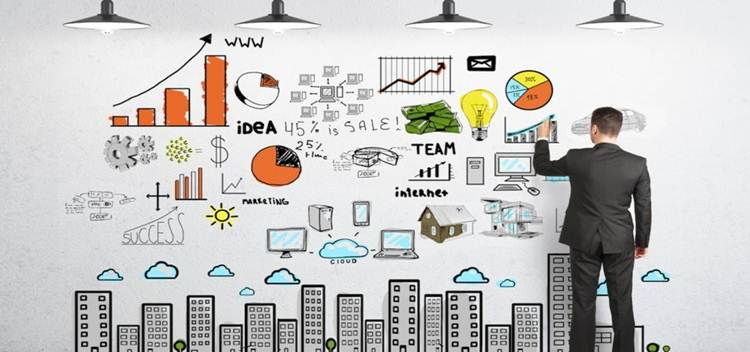 16
PAZARLAMA VE PERAKENDE ALAN TANITIMI
13.05.2022
PAZARLAMA VE PERAKENDE ALANI MEZUNLARI
ÇAĞRI MERKEZLERİNDE
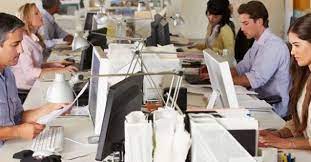 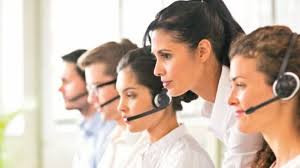 17
PAZARLAMA VE PERAKENDE ALAN TANITIMI
13.05.2022
PAZARLAMA VE PERAKENDE ALANI MEZUNLARI
EMLAK VE HUKUK İŞLEMLERİNDE
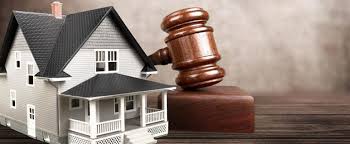 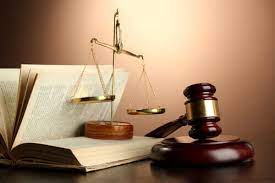 18
PAZARLAMA VE PERAKENDE ALAN TANITIMI
13.05.2022
PAZARLAMA VE PERAKENDE ALANI MEZUNLARI
ÜRETİM İŞLEMLERİNDE
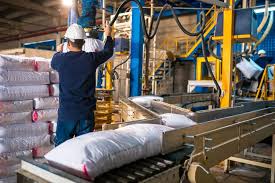 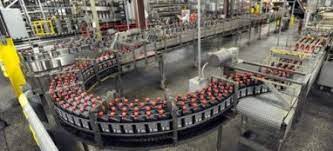 19
PAZARLAMA VE PERAKENDE ALAN TANITIMI
13.05.2022
PAZARLAMA VE PERAKENDE ALANI MEZUNLARI
HİZMET VE SATIŞ İŞLEMLERİNDE
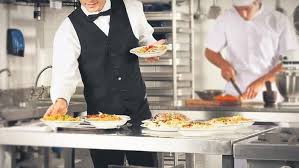 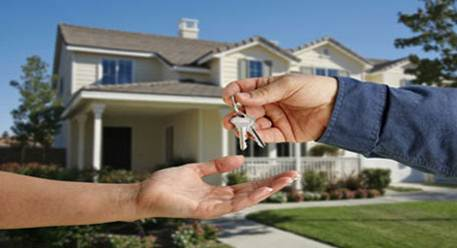 20
PAZARLAMA VE PERAKENDE ALAN TANITIMI
13.05.2022
PAZARLAMA VE PERAKENDE ALANI
Başarının sırrı mesleğinizi tatiliniz yapmaktır.
Bir Meslek Bul Ve Hayatını Tutkuyla Tut.
Yeteneklerinizin ve dünyanın ihtiyaçlarının kesiştiği yerde; mesleğiniz yatıyor.
Mükemmellik arayışı insanın doğru mesleğidir
21
PAZARLAMA VE PERAKENDE ALAN TANITIMI
13.05.2022
PAZARLAMA VE PERAKENDE ALANI
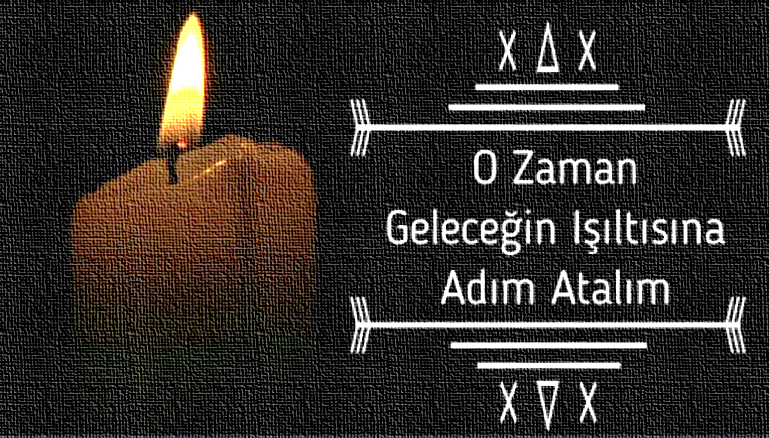 22
PAZARLAMA VE PERAKENDE ALAN TANITIMI
13.05.2022
PAZARLAMA VE PERAKENDE ALANI
Mesleğinizi Tatile dönüştürün ve tek bir gün çalışmak   zorunda kalmayacaksınız
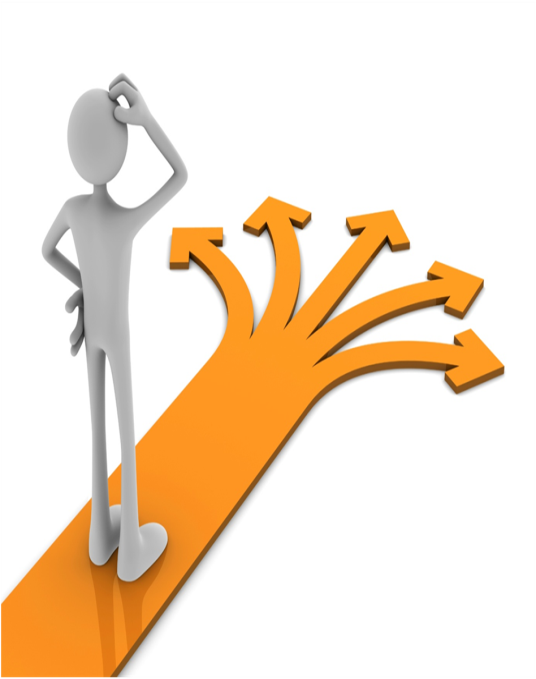 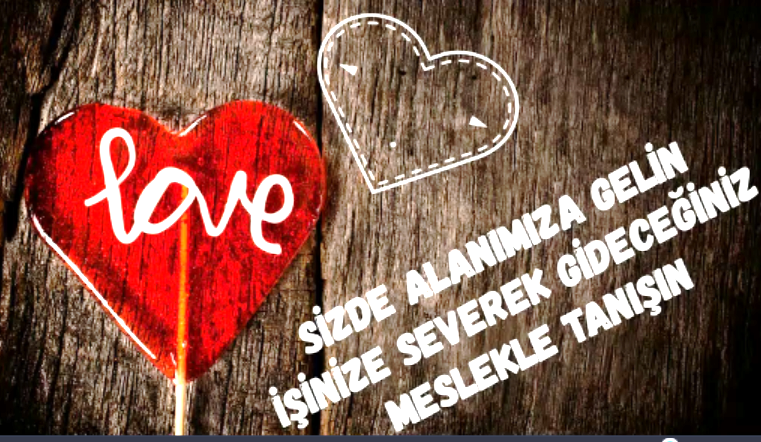 23
PAZARLAMA VE PERAKENDE ALAN TANITIMI
13.05.2022